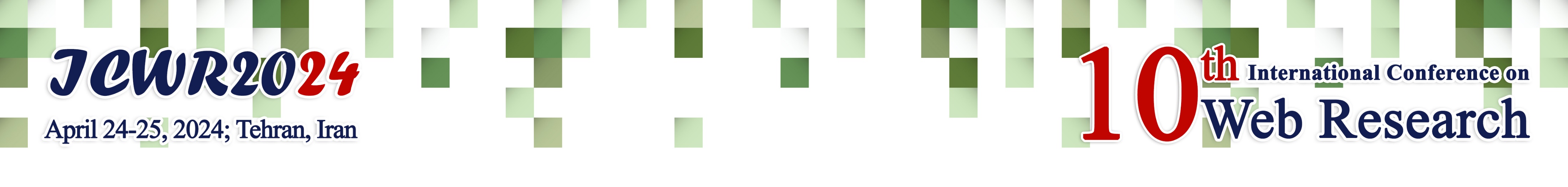 کد مقاله:
عنوان مقاله
زیرعنوان 4
متن
نام نویسنده اول، نام نویسنده دوم
وابستگی سمت نویسنده اول
وابستگی سمت نویسنده دوم
واژه های کلیدی: واژه کلیدی 1، واژه کلیدی 2،......
زیرعنوان 1
برای تهیه پوستر به نکات زیر دقت کنید:
اندازه فونت عنوان مقاله 60 B Titr و زیرعنوانها 40 می باشد.
اندازه فونت نام نویسندگان B Zar 36 می باشد.
اندازه فونت وابستگی نویسندگان B Zar 24 می باشد.
اندازه فونت کلامت کلیدی B Zar 30 می باشد.
 اندازه  قلم متن اصلی 26، B Zar برای متون فارسی می باشد. برای لغات انگلیسی از  فونت Time New Romance و دو سایز کوچکتر از اندازه قلم فارسی استفاده شود.
 زیر عنوان 1 باید شامل چکیده مقاله باشد.
آخرین زیرعنوان باید شامل چند مرجع منتخب استفاده شده در پوستر باشد. 
تمامی شکل‌ها و جداول ارائه شده باید دارای عنوان باشند.
چاپ تمامی پوسترها توسط دبیرخانه انجام می شود. 
پوستر باید در یک صفحه تهیه شود.
فایل pptx پوستر باید ارسال شود.
پژوهشگران عزیز تا تاریخ 27 فروردین 1403 فرصت دارند تا فایل های خود را بر اساس فرمت مذکور آماده و به ایمیل کنفرانس همراه با سایر فایل های خواسته شده ارسال نمایند.
مواردی که نیاز به اصلاحات داشته باشند بایستی تا 29 فروردین 1403 اصلاح و برای دبیرخانه ارسال شود.
زیرعنوان  5
متن
زیرعنوان 2
زیرعنوان 6
متن
متن
زیرعنوان 7
زیرعنوان 3
متن
متن